Announcements
Reminder- Exam #3 is on Friday (April 23rd)
Review session:   Wednesday,  April 21st @ 5:00pm
Proposed mechanism 1:
Step 1:  
H2 + ICl → HI + HCl	(slow)
Step 2: 	
  ICl + HCl → HI + Cl2	   
Sum

Rate
Step 1
Step 2
Overall
Proposed mechanism 2:
Step 1:  
H2 + ICl → HCl + HI 	(slow)
Step 2: 	
 HI+ ICl → HCl + I2	   
Sum

Rate
Step 1
Step 2
Overall
How to determine if a proposed reaction mechanism is “reasonable” 		H2 + 2ICl → 2HCl + I2
Most reactions go in both directions (↔)
Individual elementary steps are reversible
Thus, overall reaction is, in theory, reversible
Example:
Microscopic reversibility
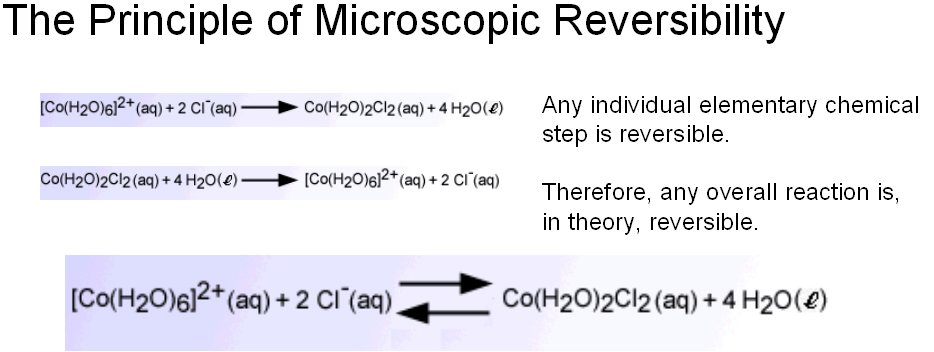 Simulation- The Equilibrium State
Rate laws can be written for both the forward and reverse reaction
At equilibrium, the forward and backward reaction rates are equal
Equilibrium: when Rateforward = Ratebackward
Rules for writing equilibrium constant expressions
Products over reactants
Stoichiometric coefficient = exponent
Don’t include solvent or solids
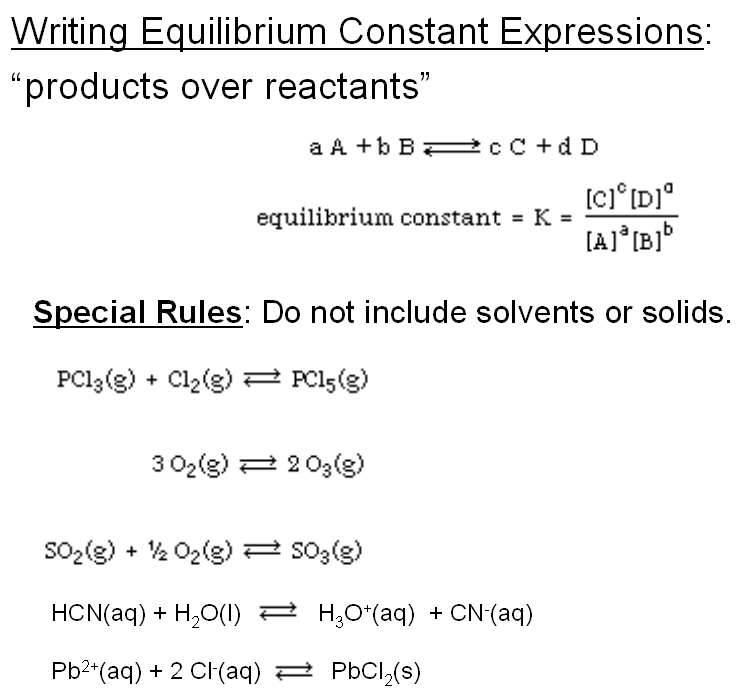 What is the equilibrium expression for CO2(g) + Cl2(g) ↔ COCl2(g)
What is K for the reaction			Br2(g) + Cl2(g) ↔ 2BrCl(g)?Equilibrium concentrations are:[Br2]= 2.3 x 10-3M 	[Cl2]= 1.2 x 10-2M 	[BrCl]= 1.4 x 10-2M
What is the reaction described by
H2 + Cl2 ↔ 2HCl
2H2 + 2Cl2 ↔ 2HCl
H2 + Cl2 ↔ HCl
2H2 + 2Cl2 ↔ 2HCl
What happens to K when you “reverse” a reaction?
When you reverse a reaction, K is inversed
What happens to K when you multiply a reaction by a number?
When you multiply a reaction by a number, K is raised to that power
What happens to the overall K when you add two reactions?
Cu(OH)2(s)  Cu2+(aq) + 2 OH-(aq)            		K1   = 1.6x  10-19
	
Cu2+(aq) + 4 NH3(aq)  Cu(NH3)42+(aq)		K2 =  1.2 x 1012

Cu(OH)2(s) + 4 NH3(aq)  Cu(NH3)42+(aq) + 2 OH-(aq)	K = ?






When you add two reactions, multiply the K’s together
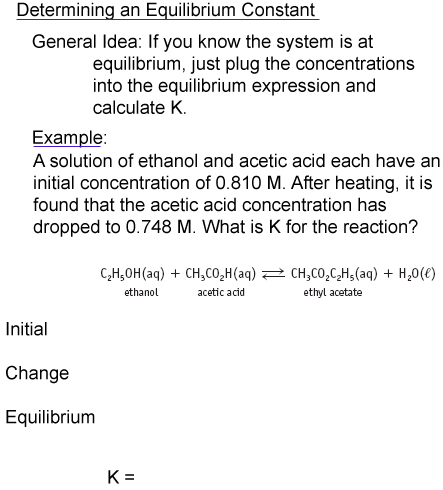 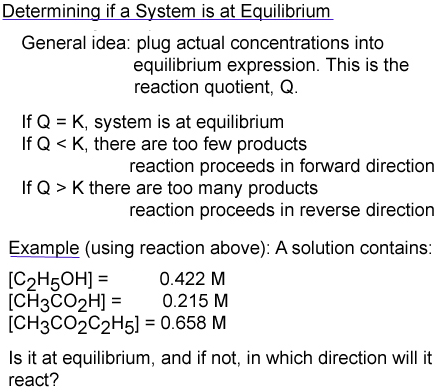 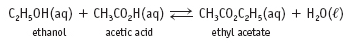 Cu(NH3)42+(aq)  Cu2+(aq) + 4 NH3(aq)            K   = 8.5 x  10-13If [Cu2+] = 1.0 x 10-6 , [NH3] = 1.0 x 10-3, [Cu(NH3)42+], then …
It is at equilibrium
Reaction goes forwards
Reaction goes backwards
Equilibrium Calculations: Your Pathway to Happiness
Write the equilibrium expression
Determine Q
if Q = K, it’s at equilibrium
if Q < K, reactants go to form products
if Q > K, products go to form reactants
Call the amount reacting “x”
Solve for x in the equilibrium expression
Use x to determine equilibrium concentrations
Given these initial concentrations, what will the final 
concentrations be when equilibrium is reached?
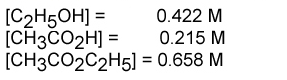 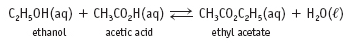 K in terms of pressure: Kp vs. Kc

Kp = Kc(RT)n
n = change in numbers of moles of gas

2 NH3(g)          N2(g) + 3 H2(g)       Kc = 5.8 x 105

Kp =
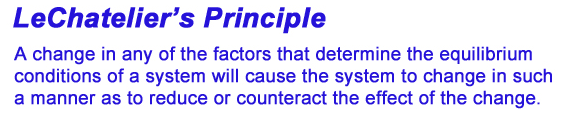 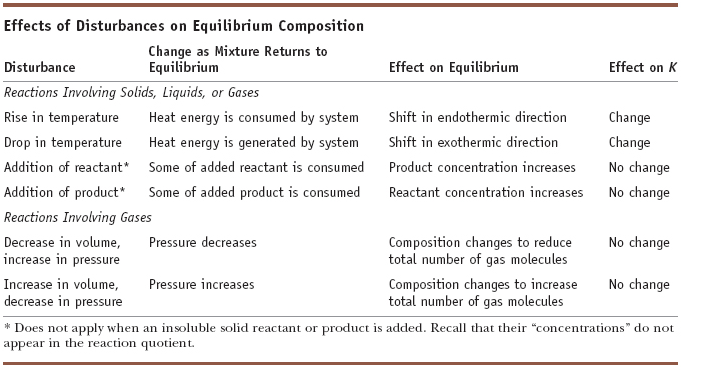 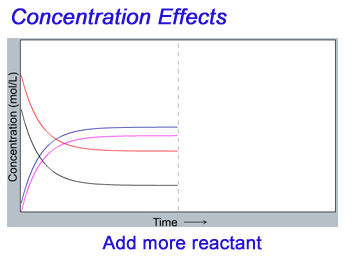 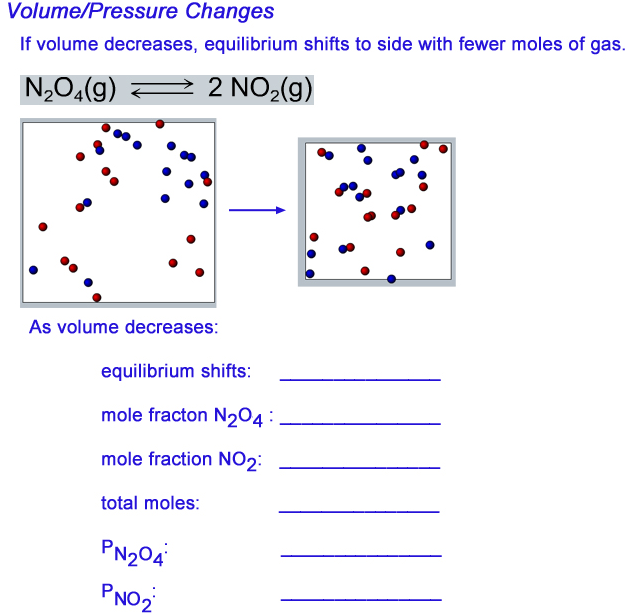 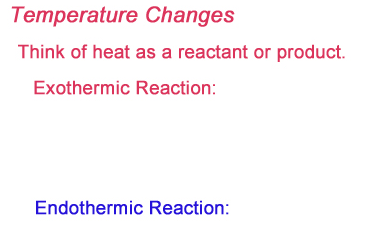 LeChatelier’s Principle: Doing the math
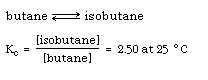 1-Liter flask contains 0.50 mol butane and 1.25 mol isobutane (at equilibrium).

0.50 mol butane are added. What happens, and what is the result?